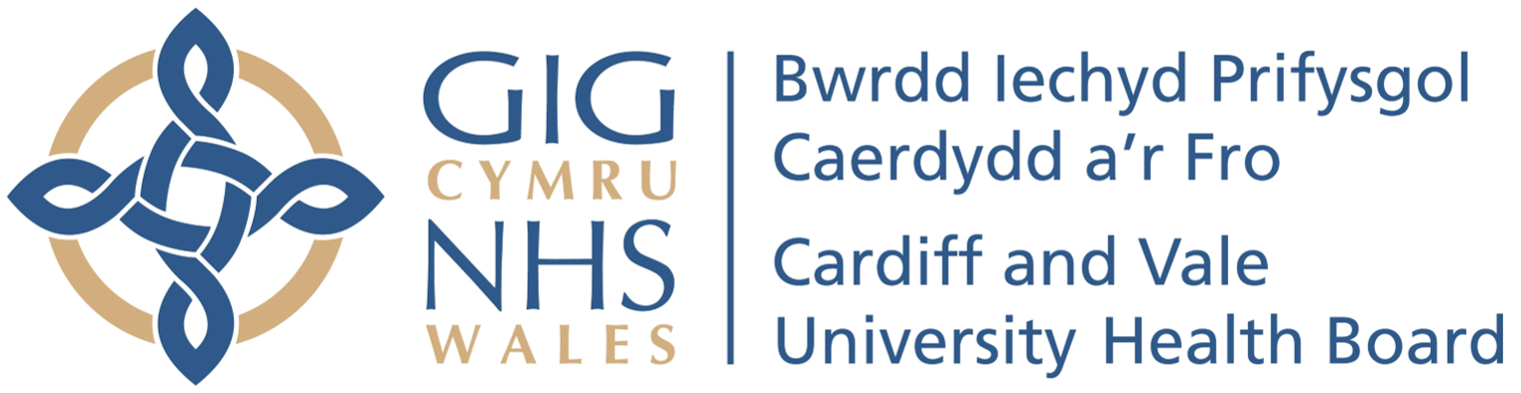 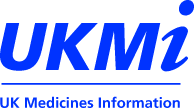 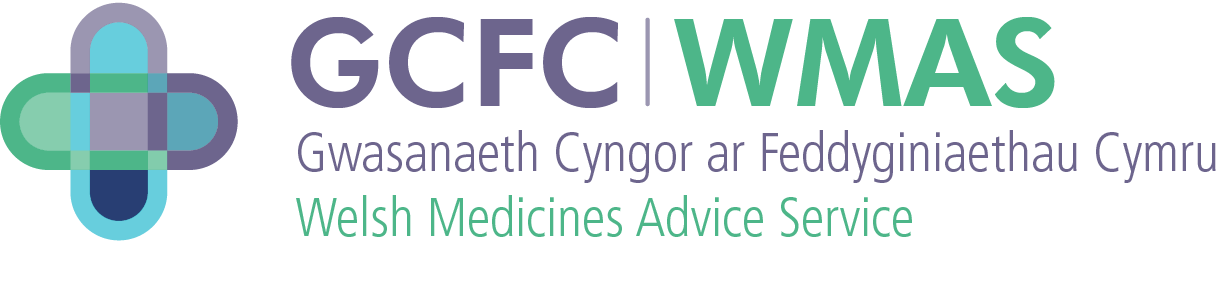 The Good, the Bad and the Ugly: 
Transforming the National Enquiry Management System
Anna Burgess,a Dianne Burnett,a and Hannah Leggett b
a WMAS, University Hospital of Wales, Cardiff and Vale University Health Board; b WMAS, Withybush General Hospital, Hywel Dda University Health Board
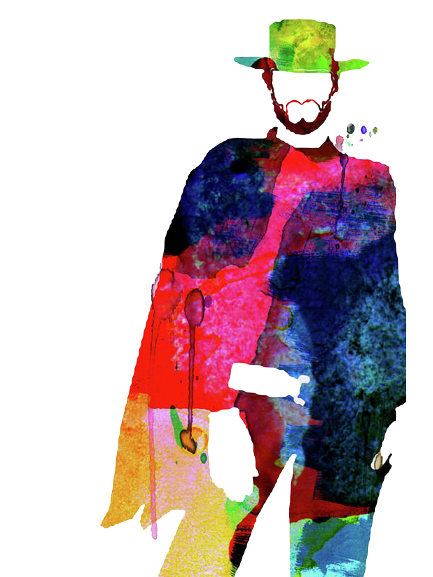 What are we trying to achieve?
improve user interface, reporting, dashboard and search functionalities
improve collaboration 
enable more agile working practice   
This presentation is a progress update of the Welsh Medicines Advice Service (WMAS)-led transformation of the MiDatabank enquiry answering management system (EMS).
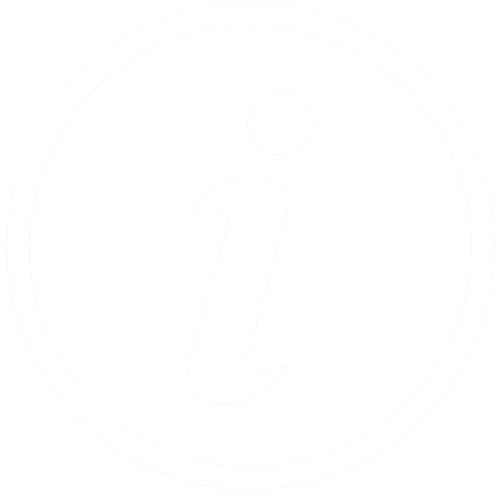 Complex information governance for cloud-based systems. 
A wide range of support has been required from IT specialists and Digital Health and Care Wales (DHCW). 

Identifying  potential outputs for “Do Once” groups from the reporting function of the EMS is challenging

The need for the new EMS to have greater functionality that is fit for purpose compared to the current system will come at an increased recurrent cost to the subscriber
Led by National Lead for Medicines Advice Wales, and project managers from two Health Board
Diverse, enthusiastic, interactive user group from across the UKMi network
Working closely with the developers, CoAcS

Support from the steering group and UKMi executive committee
Good communication and regular updates

Local and national benefits for patients and service providers
reduced waiting for advice
efficiencies from sharing enquiries across the nation
reducing duplication of work
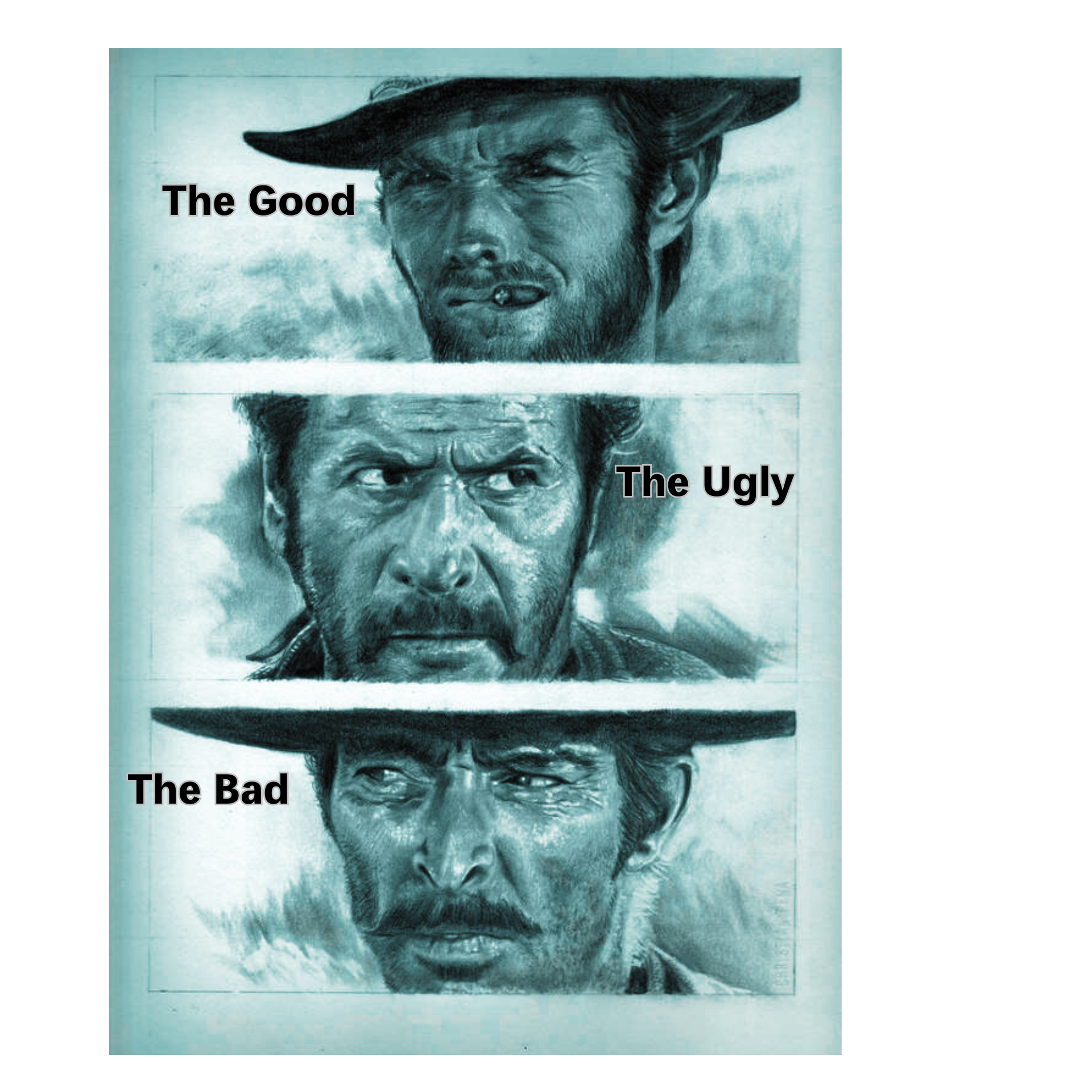 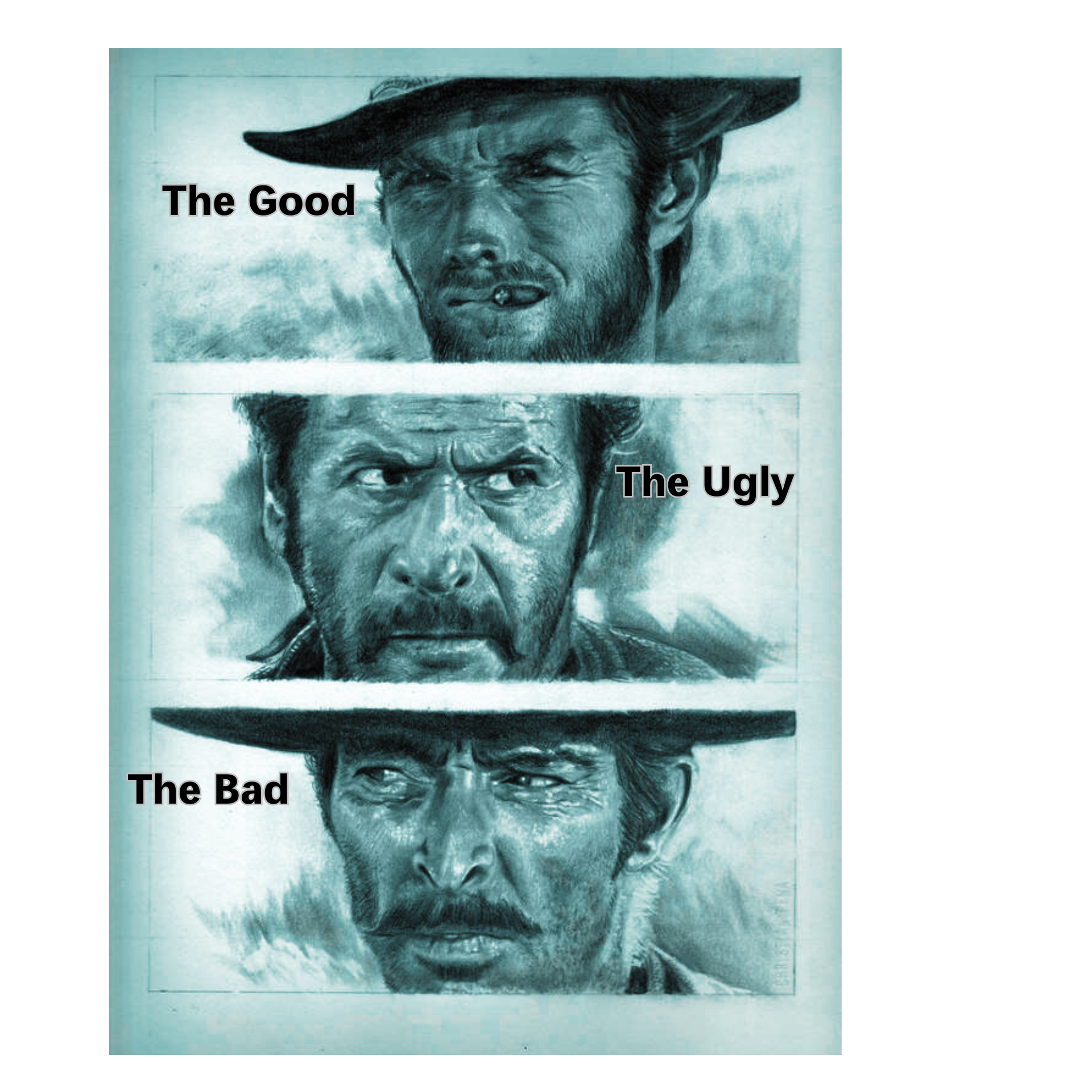 Introduction
In recent years, there has been a shift in the way Medicines Information (MI) services are being delivered. The current EMS has been in use for many years with only minor improvements. It is clear, that if MI services are to be more efficient, agile and responsive with a greater ability to share and collaborate, the EMS needs to be fit for purpose. With Welsh Government Pharmacy Improvement funding, WMAS is leading the transformation of the current EMS, maximising benefit by involving members of the UK Medicines Information (UKMi) network.  In the summer of 2022, the UKMi executive committee supported the transformation of the EMS with the establishment of the UKMi Steering Group and an MiDBOnline user group.
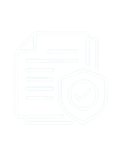 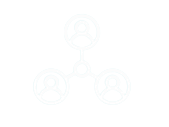 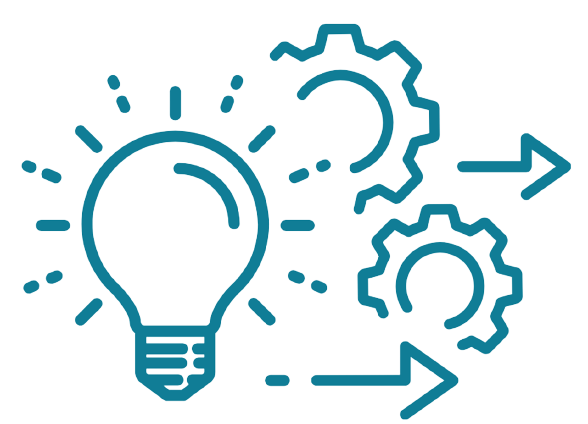 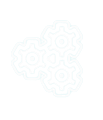 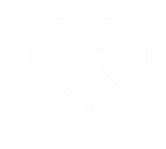 Additional workload for staff on top of workforce and operational pressures which may cause delays in progress

Managing expectations is challenging along with financial limitations and technology capabilities
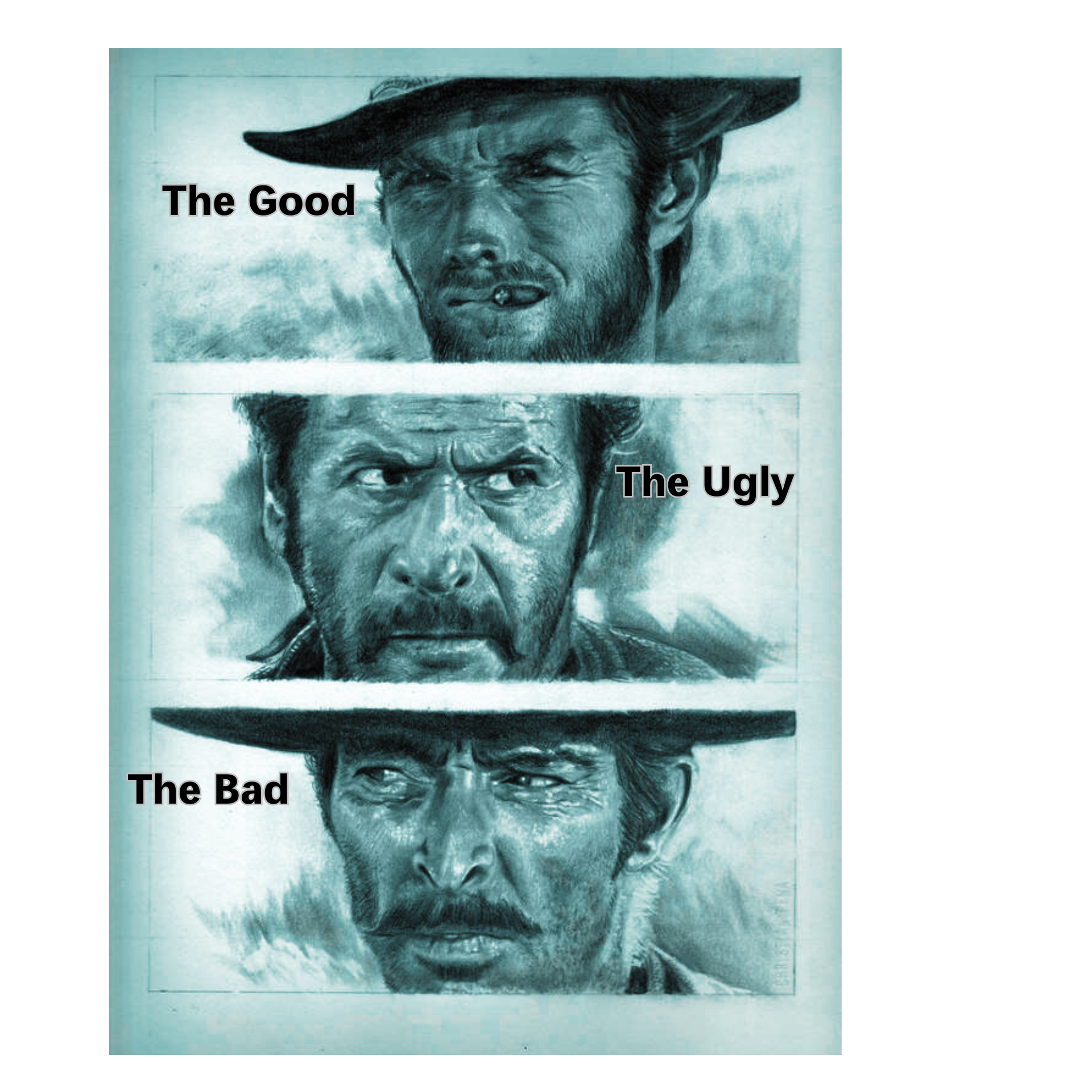 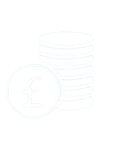 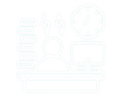 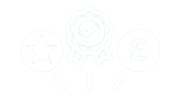 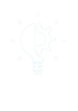 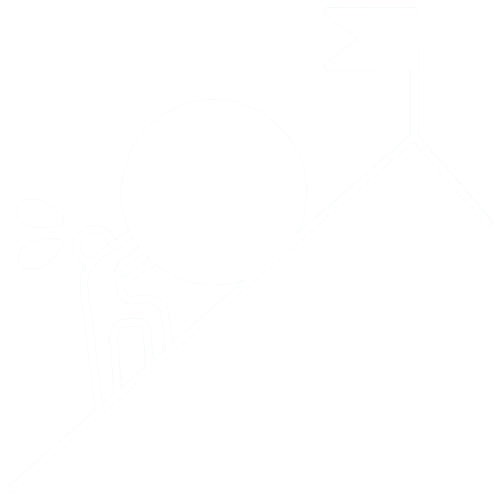 Summary
Improvements to the EMS will be introduced in a phased way so the developers can respond to user feedback.
The initial priorities are the enquiry answering interface, dashboard and reporting functions.
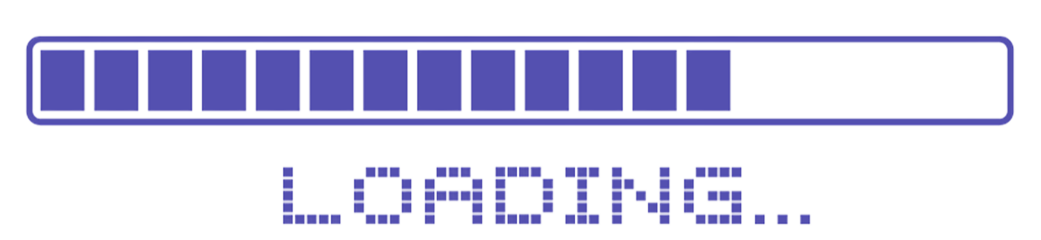 Man with no name watercolour © Naxart Studio
The good the bad and the ugly pencil sketch © brucethebandit